MEDICAL UNIVERSITY - PLEVEN
FACULTY OF MEDICINE

CLINIC OF ENDOCRINOLOGY AND METABOLIC DISEASES
COURSE IN ENDOCRINOLOGY
                      
                       TASK №5
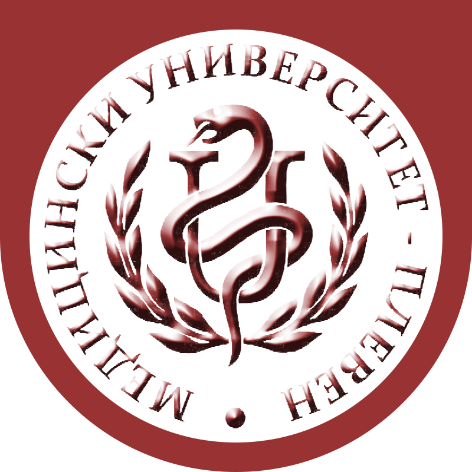 Pathogenesis and diagnosis of Diabetes mellitus
Diabetes mellitus is a syndrome of disordered metabolism with inappropriate hyperglycemia due either to an absolute deficiency of insulin secretion or a reduction in the biologic effectiveness of insulin (or both).
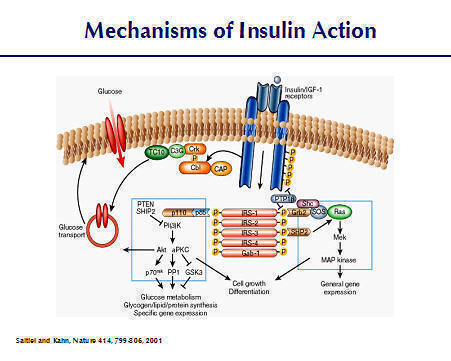 Endocrine Effects of Insulin.
Effect on liver:  
  Reversal of catabolic features of insulin deficiency 
    Inhibits glycogenolysis 
    Inhibits conversion of fatty acids and amino acids to keto acids 
    Inhibits conversion of amino acids to glucose 
  Anabolic action 
    Promotes glucose storage as glycogen (induces glucokinase and glycogen synthase, inhibits phosphorylase) 
    Increases triglyceride synthesis and very low density lipoprotein formation 
Effect on muscle:  
  Increased protein synthesis 
    Increases amino acid transport 
    Increases ribosomal protein synthesis 
   Increased glycogen synthesis 
    Increases glucose transport 
    Induces glycogen synthetase and inhibits phosphorylase 
Effect on adipose tissue:  
  Increased triglyceride storage 
    Lipoprotein lipase is induced and activated by insulin to hydrolyze triglycerides from lipoproteins 
    Glucose transport into cell provides glycerol phosphate to permit esterification of fatty acids supplied by lipoprotein transport 
    Intracellular lipase is inhibited by insulin
Etiologic classification of diabetes mellitus.
I. Type 1 diabetes2 (B cell destruction, usually leading to absolute insulin deficiency)
  
  A. Immune-mediated 
  B. Idiopathic 
II. Type 2 diabetes2 (may range from predominantly insulin resistance with relative insulin deficiency to a predominantly secretory defect with insulin resistance)
  
III. Other specific types  
  A. Genetic defects of B cell function 
    1. Chromosome 12, HNF-1 (MODY 3) 
    2. Chromosome 7, glucokinase (MODY 2) 
    3. Chromosome 20, HNF-4 (MODY 1) 
    4. Chromosome 13, IPF1 (MODY 4) 
    5. Chromosome 17, HNF-1 (MODY 5) 
    6. Chromosome 2, Neuro D1 (MODY 6) 
    7. Mitochrondrial DNA 
    8. Others 
  B. Genetic defects in insulin action 
    1. Type A insulin resistance 
    2. Leprechaunism 
    3. Rabson-Mendenhall syndrome 
    4. Lipoatrophic diabetes 
    5. Others
C. Diseases of the exocrine pancreas 
    1. Pancreatitis 
    2. Trauma, pancreatectomy 
    3. Neoplasia 
    4. Cystic fibrosis 
    5. Hemochromatosis 
    6. Fibrocalculous pancreatopathy 
    7. Others 
  D. Endocrinopathies 
    1. Acromegaly 
    2. Cushing's syndrome 
    3. Glucagonoma 
    4. Pheochromocytoma 
    5. Hyperthyroidism 
    6. Somatostatinoma 
    7. Aldosteronoma 
    8. Others
E. Drug- or chemical-induced 
    1. Vacor 
    2. Pentamidine 
    3. Nicotinic acid 
    4. Glucocorticoids 
    5. Thyroid hormone 
    6. Diazoxide 
    7. Beta-adrenergic agonists 
    8. Thiazides 
    9. Phenytoin 
    10. Alpha-interferon 
    11. Others 
  F. Infections 
    1. Congenital rubella 
    2. Cytomegalovirus 
    3. Others 
  G. Uncommon forms of immune-mediated diabetes 
    1. Stiff-man syndrome 
    2. Anti-insulin receptor antibodies 
    3. Others
H. Other genetic syndromes sometimes associated with diabetes 
    1. Down's syndrome 
    2. Klinefelter's syndrome 
    3. Turner's syndrome 
    4. Wolfram's syndrome 
    5. Friedreich's ataxia 
    6. Huntington's chorea 
    7. Laurence-Moon-Biedl syndrome 
    8. Myotonic dystrophy 
    9. Porphyria 
    10. Prader-Willi syndrome 
    11. Others 
IV. Gestational diabetes mellitus (GDM) 
Modified from American Diabetes Association: Diabetes Care 1999;22(Suppl 1):1185.
[Speaker Notes: HNF = hepatic nuclear factor.]
Patients with any form of diabetes may require insulin treatment at some stage of their disease. Such use of insulin does not, of itself, classify the patient.


 The terms "insulin-independent diabetes mellitus" and "non-insulin-dependent diabetes mellitus" and their acronyms IDDM and NIDDM were eliminated because they are based on pharmacologic rather than etiologic considerations.

 The terms "type 1 diabetes" and "type 2 diabetes" are retained, with arabic rather than roman numerals. 
Type 1 diabetes is due to pancreatic islet  cell destruction, which is caused by an autoimmune process in more than 95% of cases, whereas the cause of  cell destruction is idiopathic in less than 5% of cases. Patients with type 1 diabetes are generally prone to ketoacidosis and require insulin replacement therapy. 
Type 2 diabetes, the much more prevalent form, is a heterogeneous disorder encompassing a spectrum of defects consisting in some cases of defects in  cell function alone but most commonly associated with insulin resistance in the presence of an associated impairment in compensatory insulin secretion.
Comparisons of Type 1 & Type 2
Type 1 (5-10%)
Sudden onset
Severe symptoms
Weight loss
Lean
Ketosis
Absent C-peptides
Markers of autoimmunity present
Family history uncommon
Onset usually in the young
Type 2 (90-95%)
Gradual onset
May be Asymptomatic
Often no weight loss
Usually obese
Not ketotic
C-peptide detectable
No markers of autoimmunity present
Family history
Onset usually >40 years old
[Speaker Notes: Insulin resistance is a characteristic feature of both obesity and diabetes - there are fewer insulin receptors as well as there being faults potentially with the receptors so the body is not able to respond adequately 

Insulin resistance is thought to be caused by both genetic factors and lifestyle. Modern lifestyles with rich diets and little exercise have been linked to insulin resistance and Type 2 diabetes. An increase in body weight can trigger insulin resistance in people who are genetically prone to the condition. More than 25 % of people worldwide are estimated to be insulin resistant, although this does not mean that they have diabetes.
Insulin resistance is also linked to other conditions, such as high blood pressure and cholesterol problems, which can lead to heart and circulation problems. This may be why people with Type 2 diabetes are more likely to suffer from heart disease or stroke. In fact, heart disease is the most common cause of death amongst people with Type 2 diabetes.
Syndrome X is a cluster of features such as glucose intolerance, obesity, hypertension, accelerated atherosclerosis,low HDL and high triglycerides and VLDL. Other abnormalities are increased clotting due to increased levels of fibrinogen.]
TYPE 1 DIABETHES
Characterized by absolute insulin deficiency
Pathophysiology and etiology
Result of pancreatic beta cell destruction
Total deficit of circulating insulin
Autoimmune-90%
Idiopathic-10%
Diabetes mellitus type 1 occurs at any age but most commonly arises in children and young adults with a peak incidence before school age and again at around puberty. 
Family members of diabetic probands have an increased lifetime risk of developing type 1 diabetes. The offspring of a mother with type 1 diabetes have a risk of 3%, whereas the risk is 6% if the father is affected.
Type 1 Diabetes
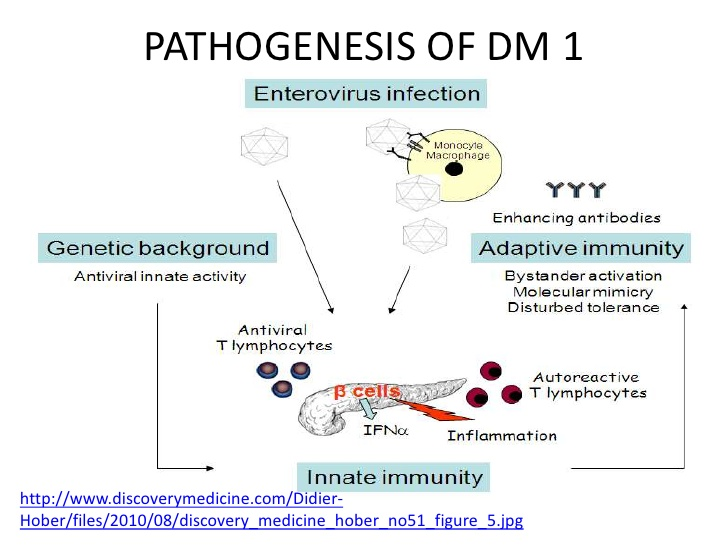 Pathophysiology of T1DM
Chronic autoimmune disorder occurring in genetically susceptible individuals 
May be precipitated by environmental factors
Immune system is triggered to develop an autoimmune response against
Altered pancreatic beta cell antigens
Molecules in beta cells that resemble a viral protein 
~ 85% of T1DM patients have circulating islet cell antibodies
Majority also have detectable anti-insulin antibodies
Most islet cell antibodies are directed against glutamic acid decarboxylase (GAD) within pancreatic beta cells
Maahs DM, et al. Endocrinol Metab Clin North Am. 2010;39:481-497.
Autoimmune Basis forType 1 Diabetes
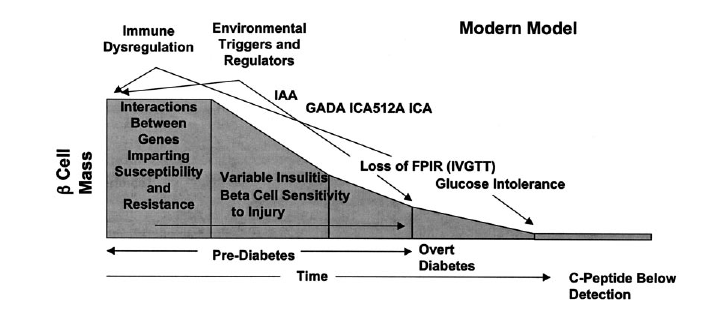 Atkinson MA. Diabetes. 2005;54:1253-1263.
How Type 1 Diabetes Might Arise
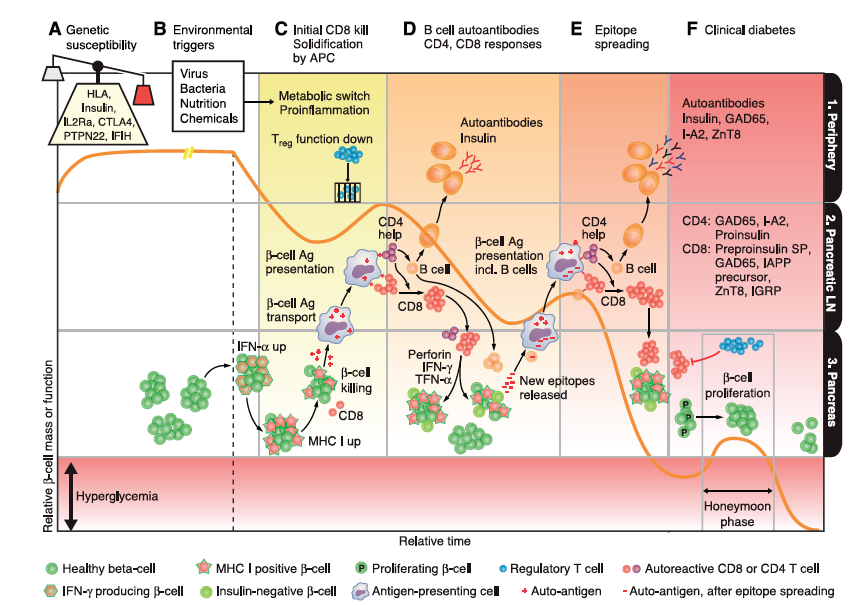 van Belle TL, et al. Physiol Rev. 2011;91:79-118.
Insulin and Glucose Metabolism
Major Metabolic Effects of Insulin and Consequences of Insulin Deficiency
TYPE 2 DIABETHES
Overview of the pathogenesis of T2D
 Insulin secretory dysfunction
 Insulin resistance (muscle, fat, liver)
 Increased endogenous glucose production
 Decreased incretin effect
 Deranged adipocyte biology

Diabetes Care 2012;35:1364–1379; Diabetologia 2012;55:1577–1596
[Speaker Notes: The pathogenesis of T2DM is complex with multiple defects in multiple organ systems. Insulin resistance appears to be a primary defect, followed by relative beta cell failure with insulin secretory abnormalities, and increased endogenous (hepatic) glucose production. There are also derangements in incretin physiology and in the certain aspects of adipocyte biology.]
Multiple, Complex Pathophysiological Abnormalities in T2DM
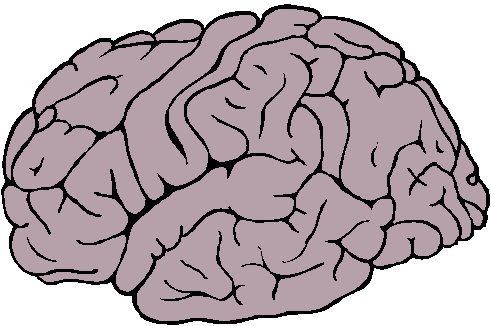 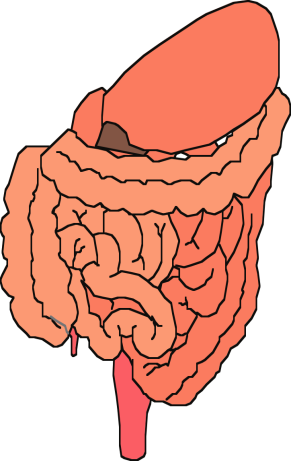 incretin
effect
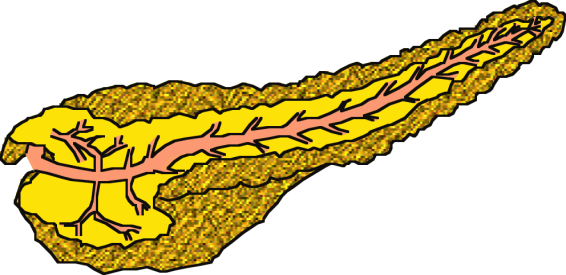 pancreatic 
insulin
secretion
pancreatic 
glucagon
secretion
?
_
gut
carbohydrate
delivery &
absorption
HYPERGLYCEMIA
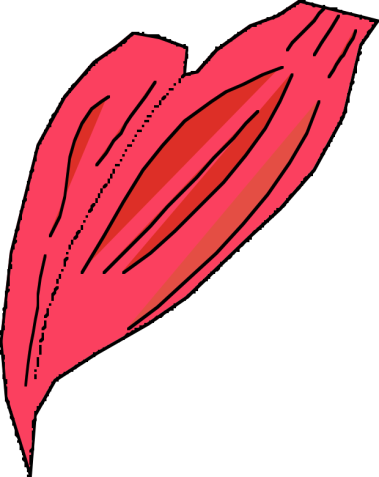 _
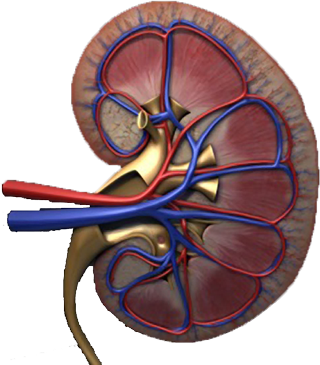 +
peripheral
glucose 
uptake
renal glucose excretion
hepatic 
glucose 
production
Adapted from: Inzucchi SE, Sherwin RS in: Cecil Medicine 2011
[Speaker Notes: This slide provides a broad overview of the main pathophysiological defects in type 2 diabetes.  Insulin resistance is demonstrated in peripheral tissues, such as skeletal muscle and adipocytes.  The pancreas develops relative insulin secretory failure and is no longer provide the amount of insulin required for normal glucose. The pancreas also demonstrates a failure of the normal suppression of glucagon after meals. This may be mediated through abnormalities in the incretin axis.  Hepatic glucose production is also increased. Renal glucose output is set at a higer threshold than normal. Many of these defects may be influenced by abnormal central control of metabolism.]
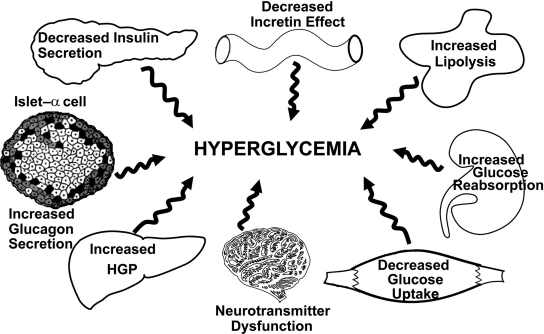 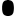 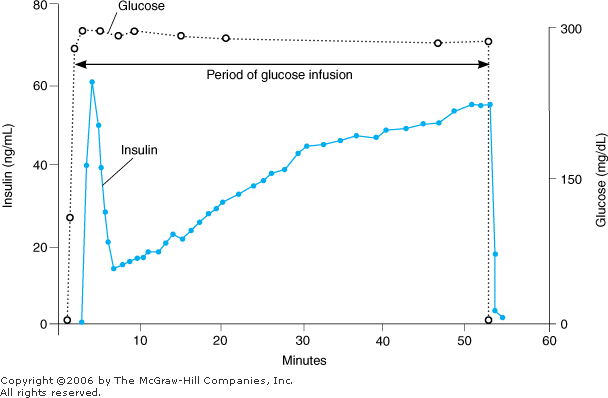 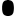 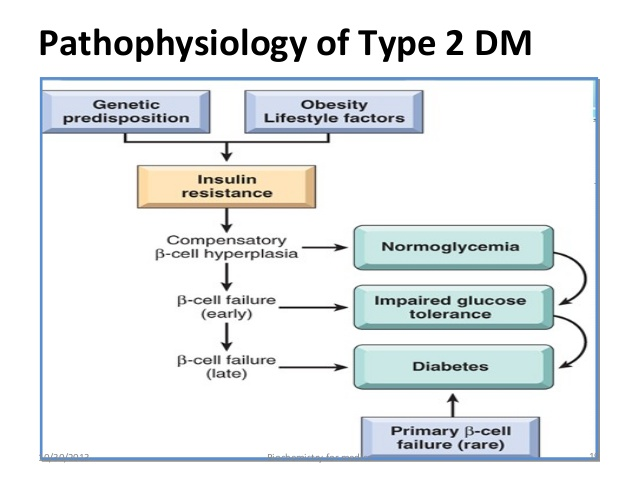 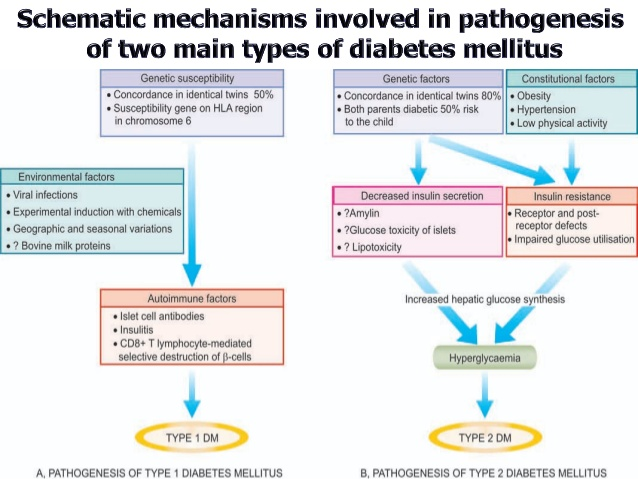 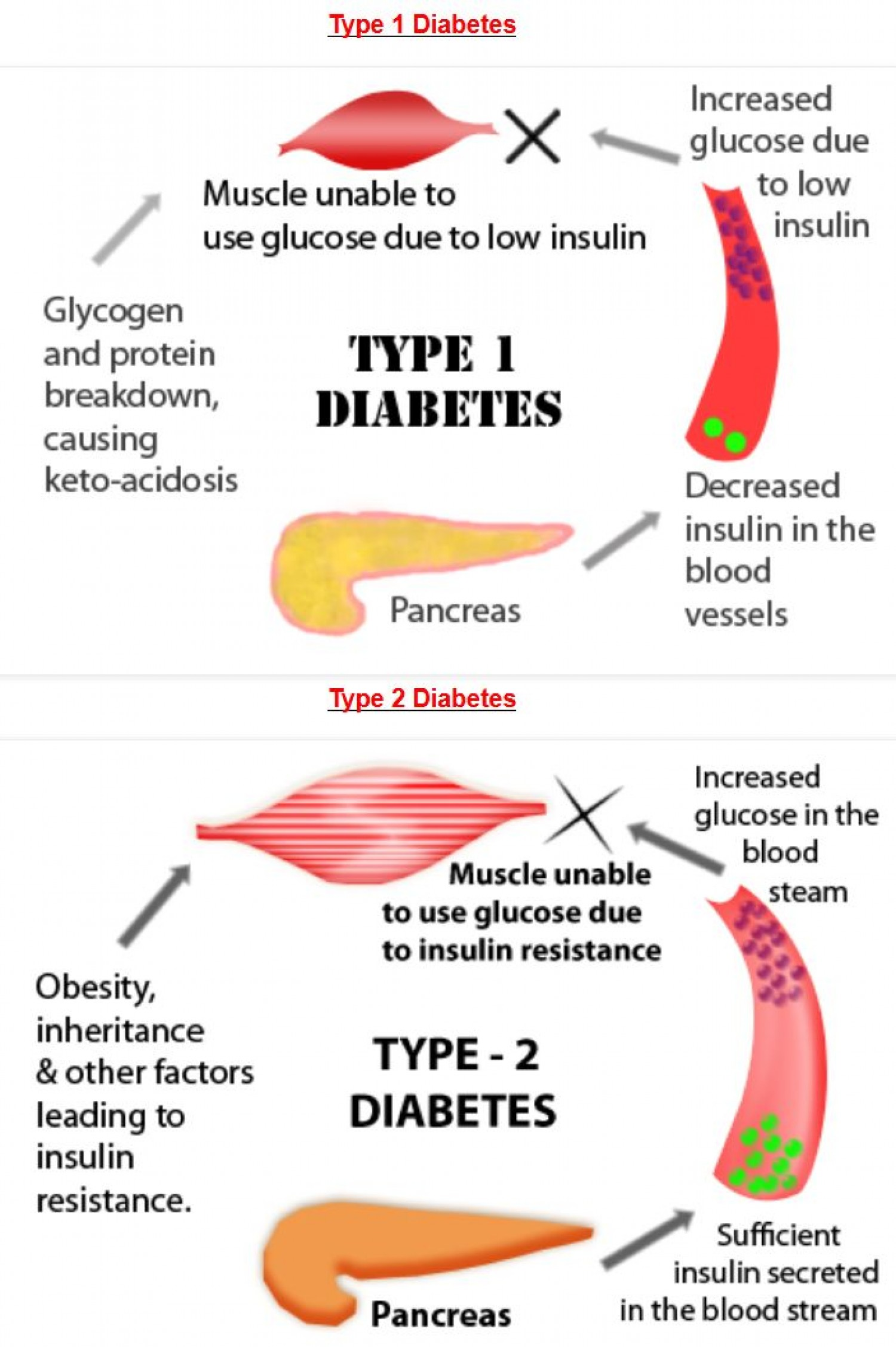 Categories of increased risk for diabetes (prediabetes)*.
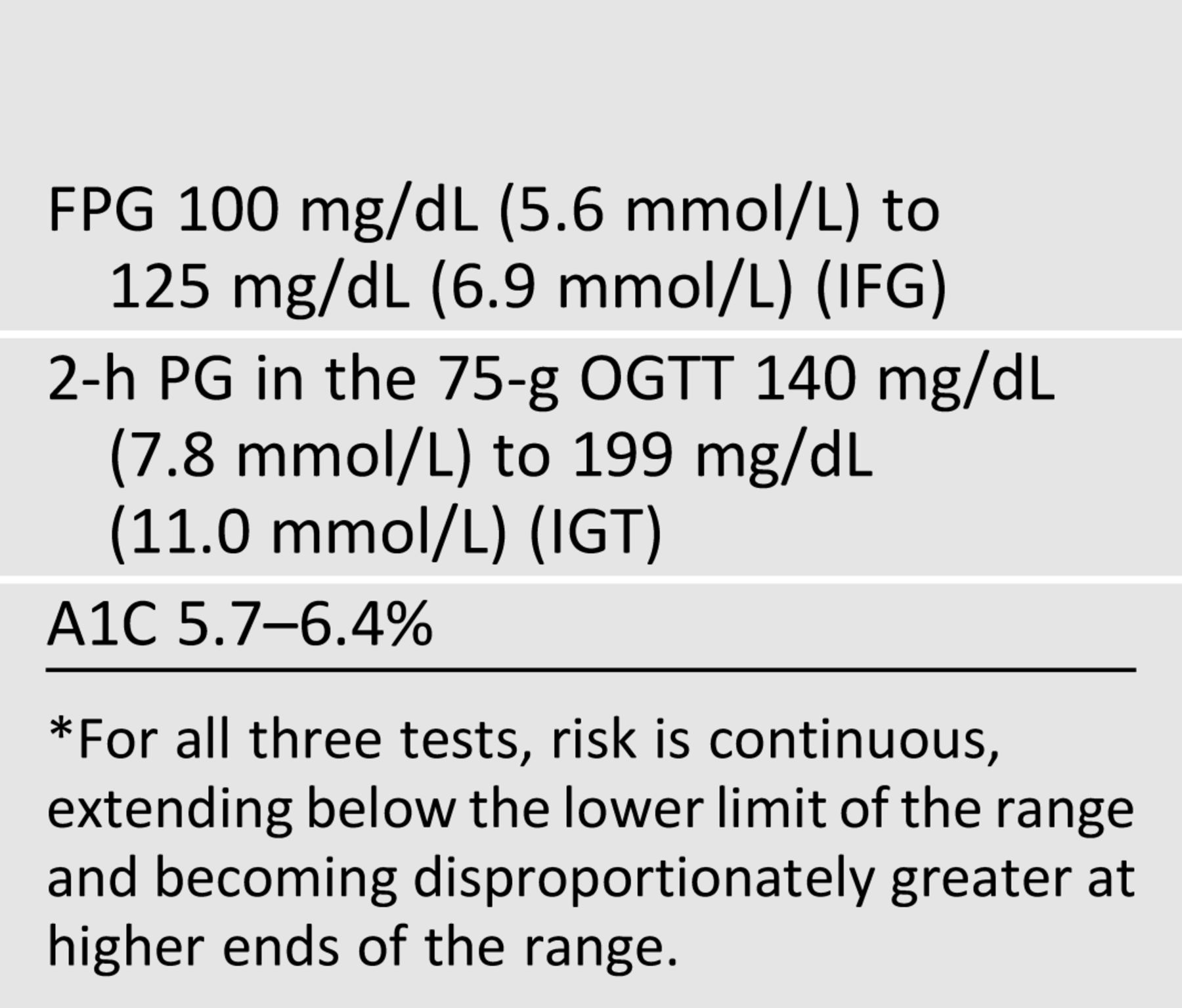 American Diabetes Association Dia Care 2014;37:S81-S90
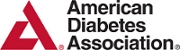 ©2014 by American Diabetes Association
[Speaker Notes: Categories of increased risk for diabetes (prediabetes)*]
Diagnosis of Diabetes
Two pieces of evidence required
Symptoms

Random Venous Plasma Glucose > 11.1

Fasting Venous Plasma Glucose > 7.0

2 Hour Venous Plasma Glucose > 11.1
WHO 1999
[Speaker Notes: Key point:  must be stressed that the sample must be venous as all the assays and evidence based criteria are based on venous samples. There are legal implications for improper diagnosis especially if diagnostic criteria are not followed.
If capillary blood was used there would be different readings (from venous- and therefore not match the criteria) and coupled if a machine is used there is the accuracy of the machine to take in to account 
Similarly because HbA1c is not universally available and there is lack of standardization of tests and results and therefore cannot be used.  
HbA1c-stands for glycated haemoglobin and where the glucose has attached itself to the haemoglobin of red blood cell. The life of the red blood cell lasts for about 120 days and therefore measure glucose control over this period of time with greater weighting on the more recent blood glucose reading than earlier ones.
Urine testing – is not a predictor of diabetes – as thresholds can vary normal is about 10mmol/l. Therefore people with a low renal threshold tend to show glycosuria more readily and on the other side of the coin those with a high threshold may not show and diabetes go undetected.  This is particularly relevant to people of older age and people of younger age who may have low/high thresholds. We therefore need more accurate measurements.]
Criteria for the diagnosis of diabetes.
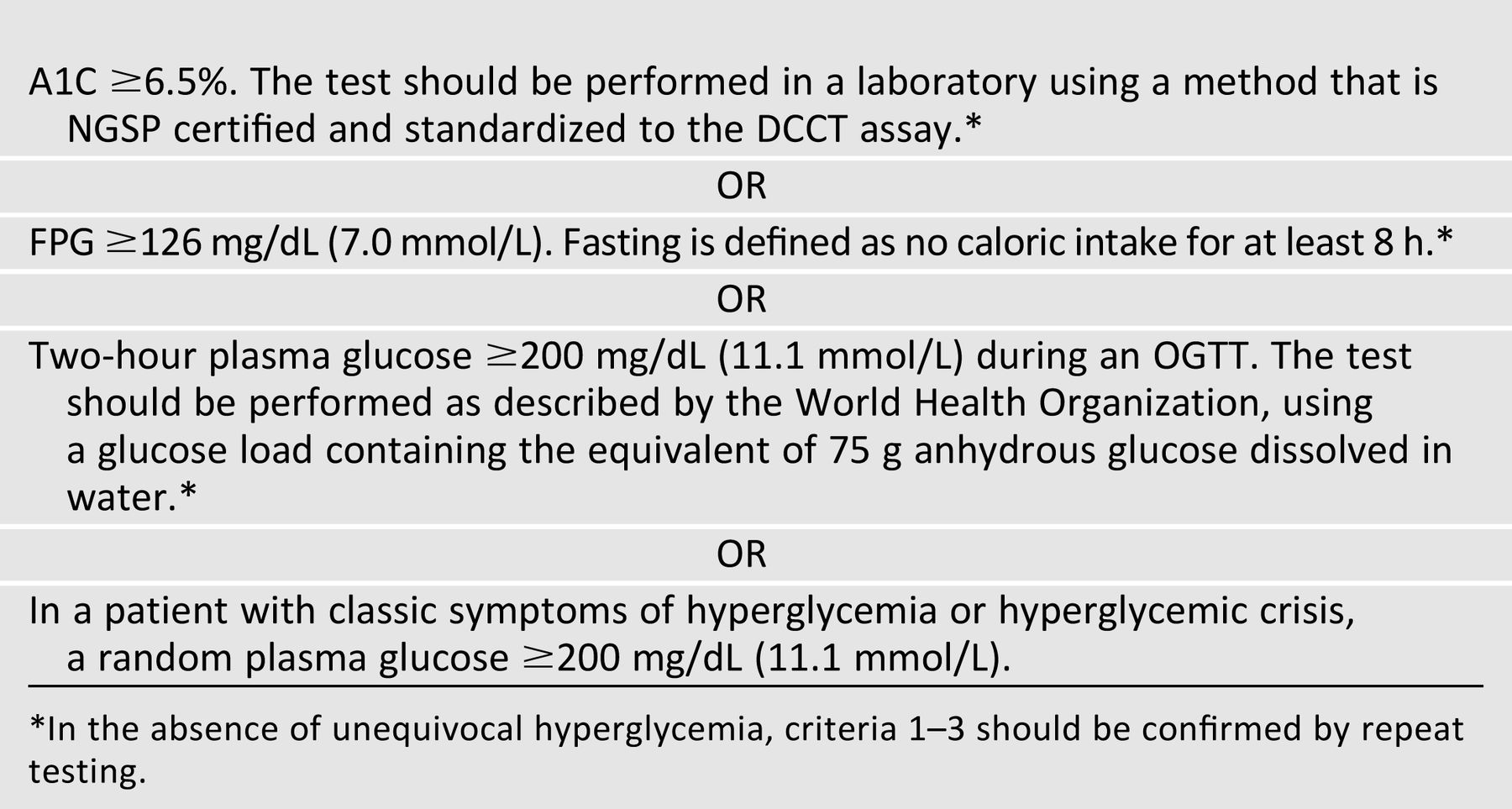 American Diabetes Association Dia Care 2014;37:S81-S90
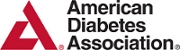 ©2014 by American Diabetes Association
[Speaker Notes: Criteria for the diagnosis of diabetes]
Glucose Tolerance Test
3 days of unrestricted diet and exercise
Evening meal as normal the night before
Overnight fast of 8-14 hours
TEST
Fasting blood on the morning
Drink 75g of anhydrous glucose in 250-300ml water over 5 mins
Blood sample 2 hours later 
No smoking during the test
[Speaker Notes: Oral glucose tolerance tests should be used on all individuals  that have an impaired fasting glucose – where blood glucose levels are above the norm but below the diagnostic criteria for diabetes. The DECODE study found that these individuals along with Impaired Glucose tolerance subjects were at much greater risk of developing diabetes as well as cardiovascular disease.
The difference between IFT and IGT is that one is done fasting the other is done post prandially (ie after a meal and when CHO load at its peak)
 Many people with Type 2 may have been walking around with undiagnosed diabetes and evidence suggests that on average it takes 10 years to present with a decline of 4% pancreatic function every year and thereafter diagnosis.]
DIAGNOSIS AFTER AN OGTT
Impaired Glucose Regulation
Impaired Glucose Tolerance (IGT) 
     - Abnormalities in glucose regulation in the post-prandial state.
     -  More common in women

Impaired Fasting Glucose (IFG)
 - Elevated fasting glucose concentrations, but lower than those required to diagnose diabetes
 - More common in men
Impaired Glucose Regulation
Both can lead to diabetes or revert to normoglycaemia
Both are associated with an increased risk of Cardiovascular disease
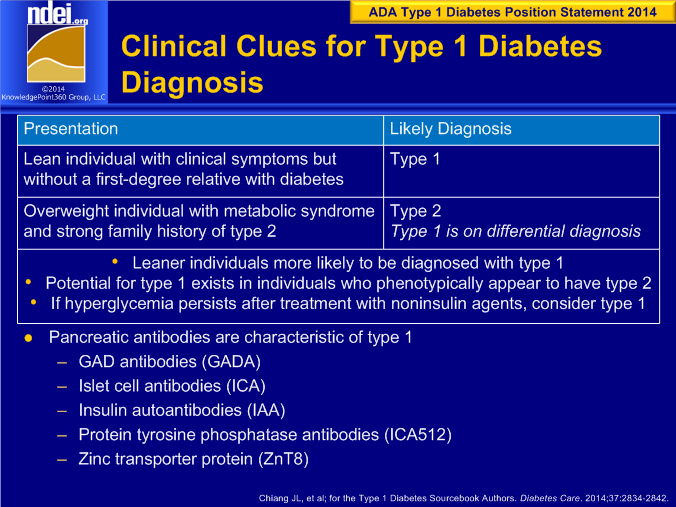 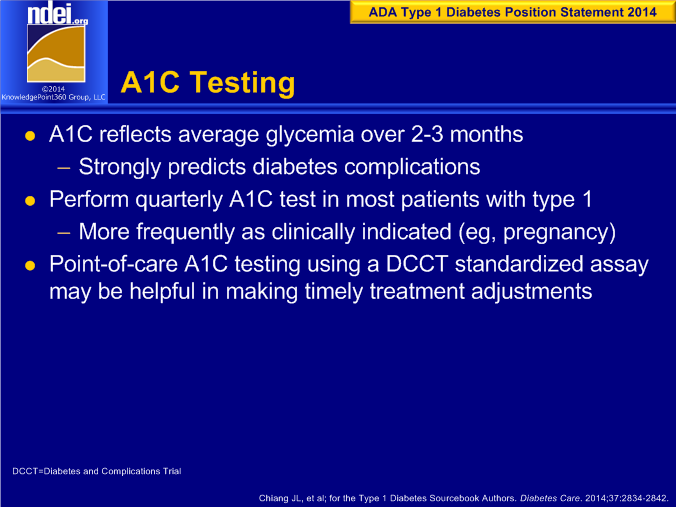 HbA1c Criteria
Recently agreed by WHO & Diabetes UK
Provides positive identification 
       - If Hba1c > 48mmol/mol(6,5%), twice or once  in presence of osmotic symptoms, and…
      - if no confounding clinical problems
Fails to rule out normality
      - Hba1c <48mmol/mol does not rule out diabetes
      - glucose criteria then remain essential
 A value of less than 48 mmol/mol (6.5%) does not exclude diabetes, which can still be diagnosed using glucose tests.
Algorithm not widely agreed.
Use HbA1c– for patients under investigation, or annual assessment of at risk groups including
IFG / IGT
 
Metabolic syndrome
 
PMH Gestational Diabetes or large for dates baby (>4kg)
 
Established Vascular disease CVA, IHD, PVD
 
Age > 45 plus + Family history
 
Age > 40 (or >30 if Asian or Pacific island descent) with hypertension & BMI>30
 
PCOS
Do not use HbA1c
Under 18 yrs
Possible Type 1
Where glucose may rise rapidly e.g.: steroids, antipsychotics.
Reduced red cell survival e.g. haemolytic anaemia
Gestational Diabetes
Pancreatic damage/surgery
Anaemia/Haemoglobinopathy
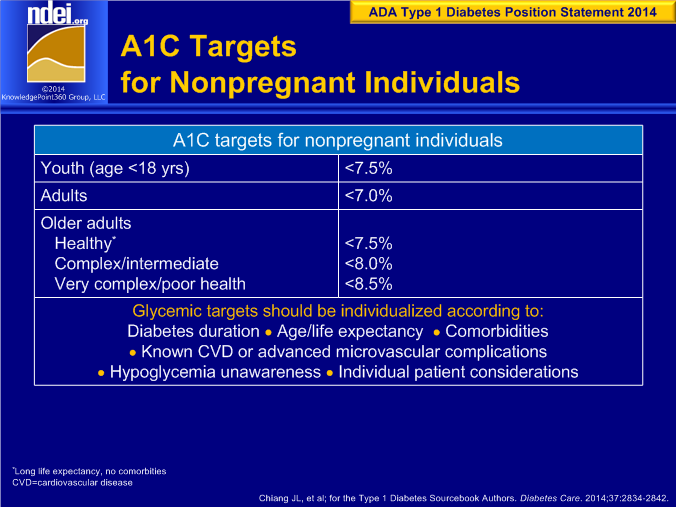 [Speaker Notes: ADA Type 1 Diabetes Position Statement 2014 
This slide details A1C targets for nonpregnant individuals. 
Youth (age <18 yrs): <7.5% 
Adults: <7.0% 
Healthy older adults (long life expectancy, no comorbidities): <7.5% 
Complex/intermediate older adults: <8.0% 
Very complex/older adults in poor health: <8.5% 
Glycemic targets should be individualized according to diabetes duration, age/life expectancy, comorbidities, known cardiovascular disease or advanced microvascular complications, hypoglycemia unawareness, and individual patient considerations. 
Chiang JL, Kirkman S, Laffel LMB, et al; for the Type 1 Diabetes Sourcebook Authors. Diabetes Care. 2014;37:2034-2054.]
Screening for and diagnosis of GDM.
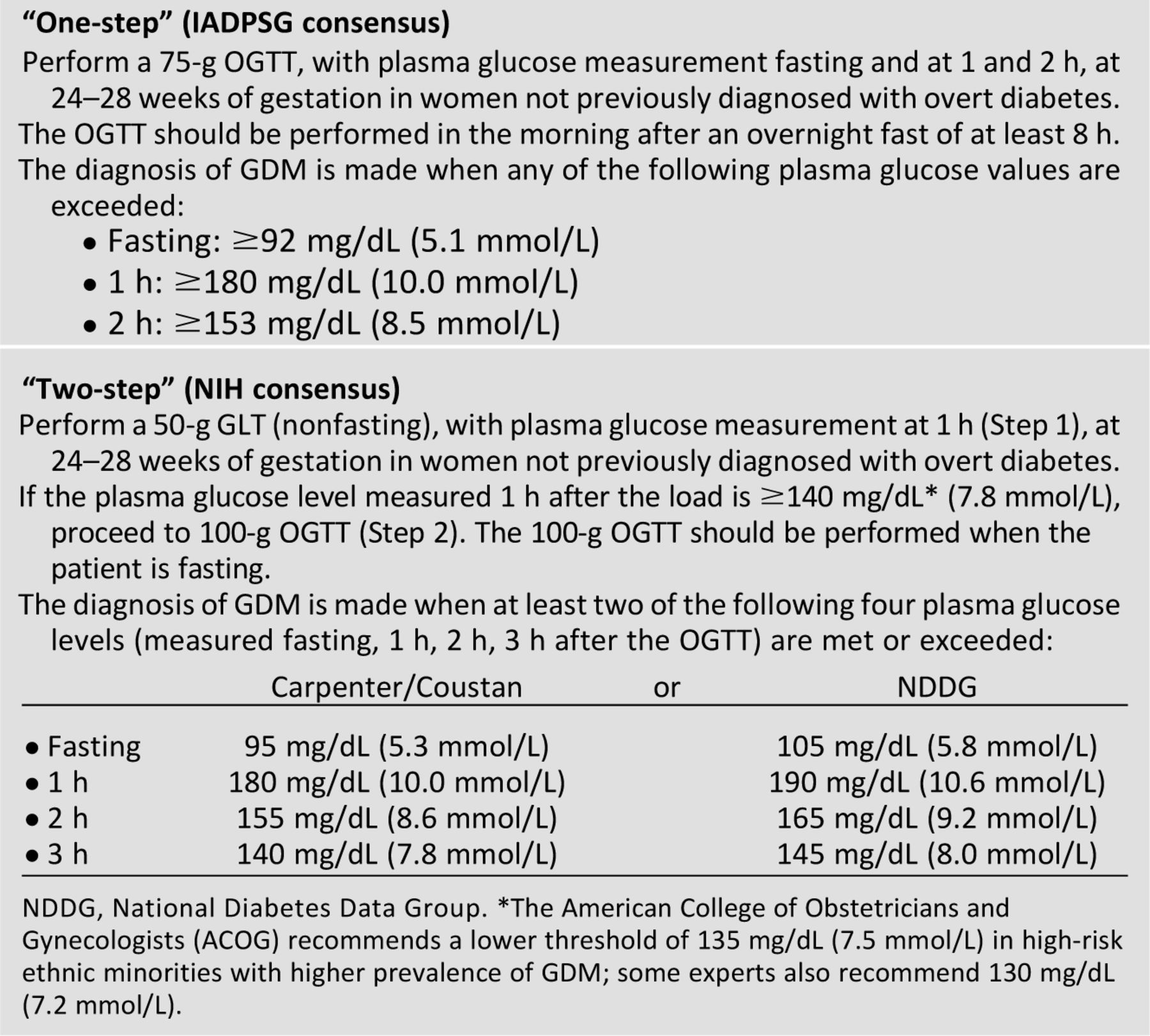 American Diabetes Association Dia Care 2014;37:S81-S90
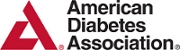 ©2014 by American Diabetes Association
[Speaker Notes: Screening for and diagnosis of GDM]
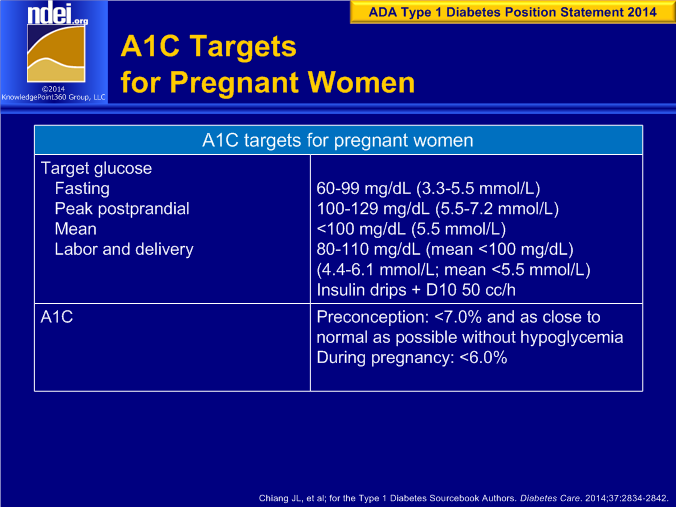 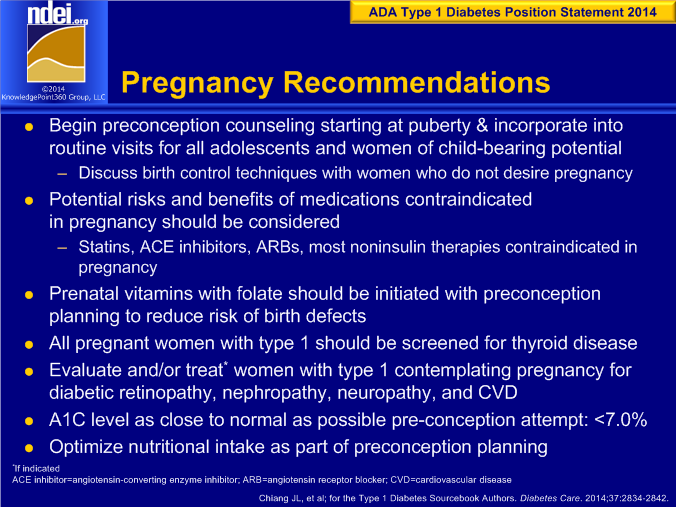